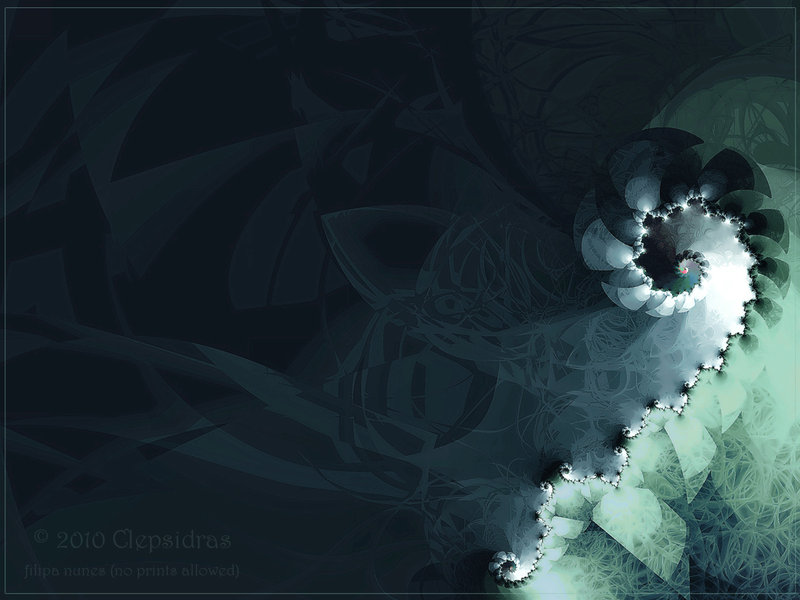 “CARACTERÍSTICAS SOCIODEMOGRÁFICAS Y CLÍNICAS DE LOS PACIENTES CON DISFUNCIÓN ERÉCTIL ADSCRITOS A LA UMF NUMERO 66”
INVESTIGADOR: GILBERTO ALFREDO LUNA PALOMINO

ASESOR METODOLOGICO: DR. CELERINO PÉREZ HERNÁNDEZ

ASESOR ESTADISTICO: LIC.  MANOLO CERDAN GALAN
XALAPA-EQUEZ. VER; A 31 DE ENERO DEL 2014
ANTECEDENTES
La OMS ha definido la salud sexual como un derecho humano básico que incluye la capacidad para disfrutar y controlar la conducta sexual, la libertad para que no se inhiba la respuesta sexual ni se perjudique la relación sexual, así como la libertad para que las enfermedades orgánicas y otras deficiencias no interfieran con la función sexual y reproductiva.
1.-Fong Mata E. R., Azuara Jaramillo A. Prevalencia de disfunción eréctil en pacientes diabéticos Med Int Mex 2007; 23 (6): 477-80
La disfunción eréctil fue definida en 1992 por el panel de consenso de los Institutos Nacionales de Salud de Estados Unidos como la incapacidad persistente o recurrente para conseguir y/o mantener la suficiente rigidez del pene que permita una relación sexual satisfactoria.
3.-Martín Morales A, Meijide Rico F, García González JI, Regadera Anechina L. Repercusiones psicológicas de la disfunción eréctil sobre la autoestima y autoconfianza. Actas Urol Esp 2005; 29(5): 493-498
INSTRUMENTO VALIDADO
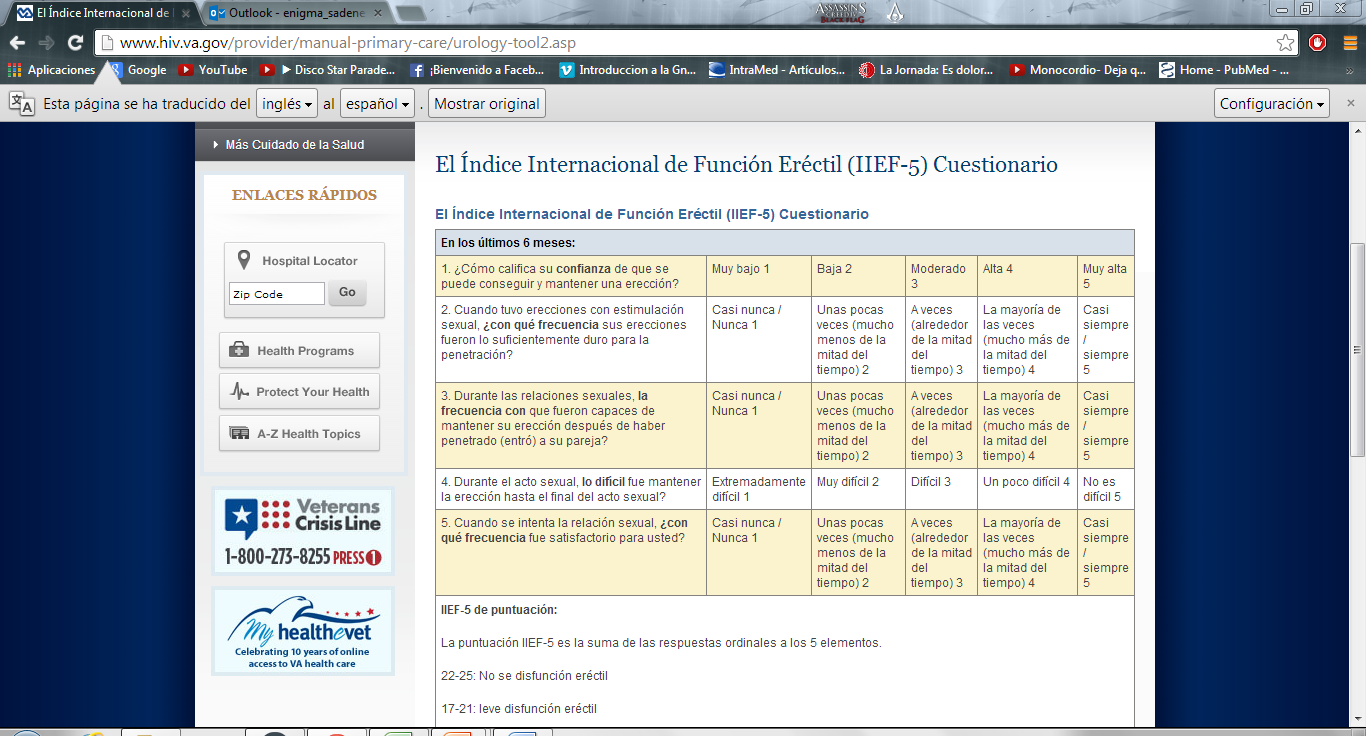 [Speaker Notes: Además de explicar el instrumento, y cada una de las preguntas, comentar la forma  que se califica de acuerdo al numero de items los grados de disfunción eréctil.]
JUSTIFICACION
Existe una tendencia hacia el incremento en el número de casos  por la asociación que existe entre la Disfunción Eréctil y las enfermedades Crónico Degenerativas. Por otra parte, la Disfunción eréctil tiene consecuencias sobre el individuo en aspectos tan relevantes como la disminución de autoestima y generar estados depresivos que repercuten en áreas de funcionamiento del individuo como el aspecto laboral, relaciones interpersonales, de pareja y familiares que conllevan a una mala calidad de vida.
OBJETIVO GENERAL
Determinar las características Sociodemográficas y Clínicas de los pacientes con disfunción eréctil adscritos a la UMF N° 66 durante el  periodo de Marzo 2012 a Diciembre del año 2013.
OBJETIVOS ESPECIFICOS
Identificar a los pacientes con Disfunción Eréctil usuarios de servicios de la UMF No 66

Clasificar el grado de Disfunción Eréctil, estado civil, escolaridad, ocupación y comorbilidad que presentan los pacientes

Determinar la tipología familiar de los pacientes.

Determinar el índice de pobreza familiar de los pacientes.
MATERIAL Y METODOS
Diseño: Encuesta Descriptiva Prospectiva

Tiempo: De Marzo 2011 a Diciembre 2013

Lugar: Unidad de Medicina Familiar N° 66 Xalapa, Veracruz.

Población: Pacientes masculinos adscritos a la Unidad de Medicina Familiar mayores de 18 años 

Muestra: 425 Pacientes
CRITERIOS DE SELECCIÓN
INCLUSION: 
-Pacientes del Género masculino mayores de 18 años de edad que acudieron a la Unidad de Medicina Familiar a recibir atención médica.
-Asistentes a consulta en el periodo Marzo 2012 a Diciembre del 2013
-Pacientes que aceptaron participar en el estudio

EXCLUSION: 
-Pacientes con secuelas neurológicas por enfermedad o discapacidad física.

ELIMINACION: 
-Encuestas incompletas
UMF NO. 66
PACIENTES 
GENERO MASCULINO  > 18 AÑOS QUE ACUDEN A CONSULTA
ACEPTAN  APLICACION
DE INSTRUMENTO DE MEDICION
NO ACEPTAN
CONSULTORIOS DE LA UNIDAD
ANALISIS
ESTADISTICO
BASE DE DATOS
RESULTADOS
PROGRAMA DE TRABAJO
CARACTERISTICAS DE LA PÓBLACION UMF N° 66
n: 425
FUENTE: LUNA 2013
PACIENTES UMF # 66 XALAPA, VER.
n: 425
FUENTE: LUNA 2013
PACIENTES DE LA UMF 66 CON DISFUNCION ERECTIL
n: 274
FUENTE: LUNA 2013
GRADO DE DISFUNCION ERECTIL POR EDADES
n: 274
FUENTE: LUNA 2013
ESTADO CIVIL
n: 274
FUENTE: LUNA 2013
ESCOLARIDAD
n: 274
FUENTE: LUNA 2013
OCUPACION
n: 274
FUENTE: LUNA 2013
TIPOLOGIA FAMILIAR
n: 274
FUENTE: LUNA 2013
TIPOLOGIA FAMILIAR
n: 274
FUENTE: LUNA 2013
INDICE DE POBREZA FAMILIAR
n: 274
FUENTE: LUNA 2013
n: 274
FUENTE: LUNA 2013
CONCLUSIONES
64% del total de la muestra de los pacientes cursa con disfunción eréctil.

La Disfunción Leve representa el 36% 

La Disfunción Severa tan solo el 1% 

Más frecuente en el grupo de 41 a 50 años 

Menos frecuente en el de 18 a 30 años

El mayor número de casos en Estado Civil Casado
La escolaridad secundaria  con mayor número de pacientes con Disfunción Eréctil 

Los menos aquejados los que no tienen escolaridad

Los empleados son el grupo con mayor número de casos 
En contraparte los comerciantes con el menor

El 32% de los pacientes pertenecen a la categoría de Pobreza Baja
La Hipertensión Arterial Sistémica y Diabetes Mellitus juntas representan el 63% del total de la muestra.
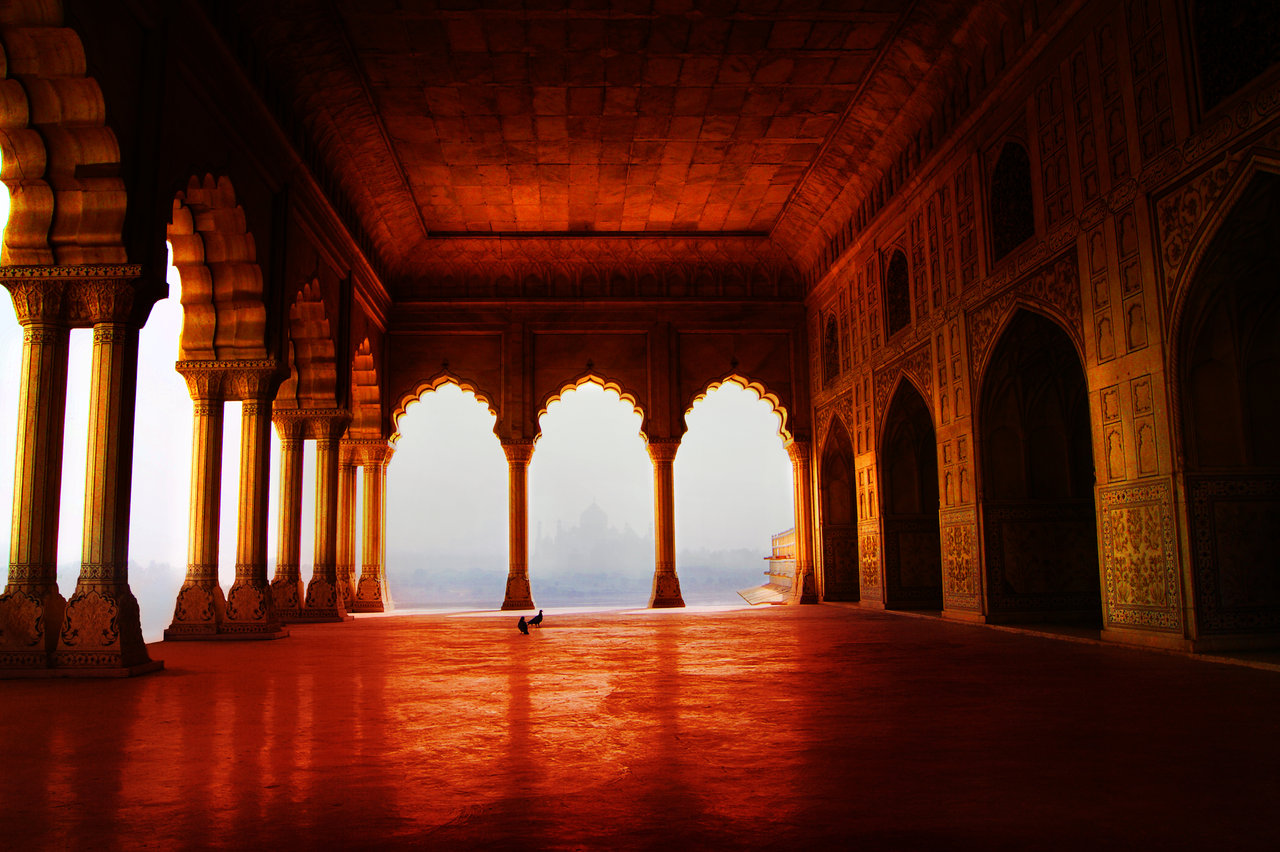 “GRACIAS”